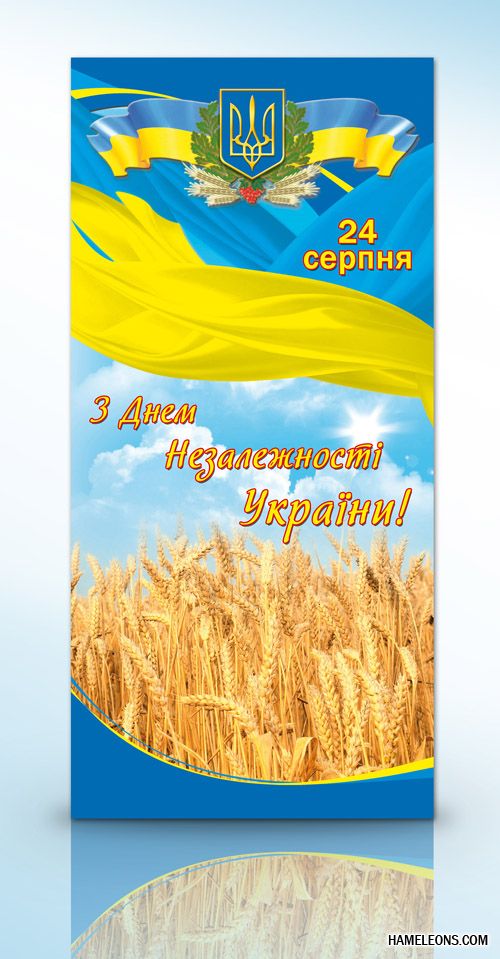 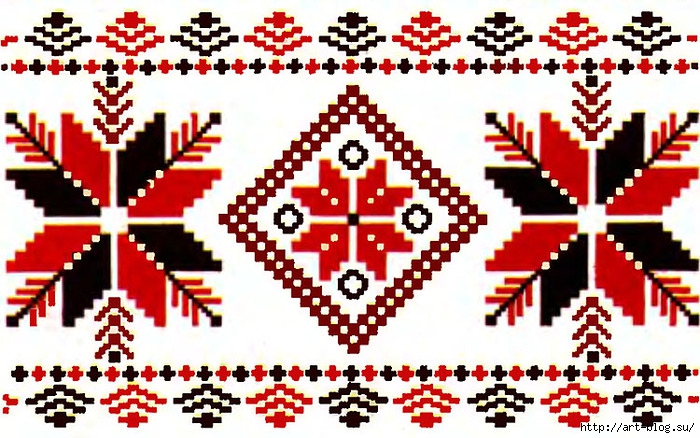 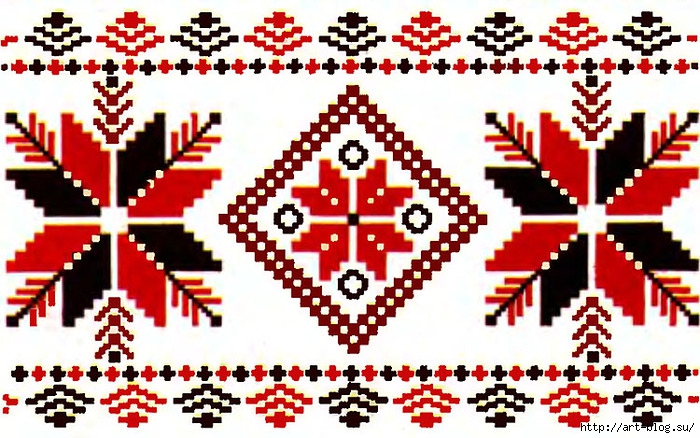 “Мова – чарівниця”
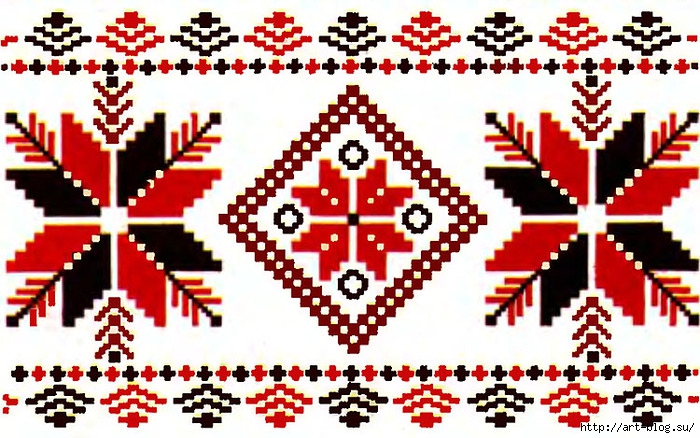 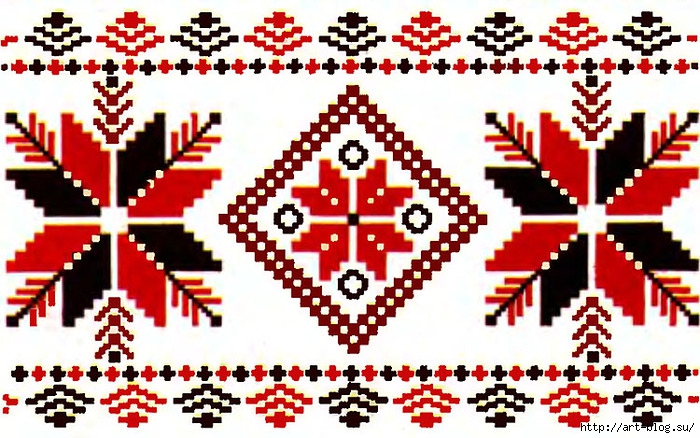 Захід-гра до Міжнародного дня рідної мови

Розробила: Скулкіна Н.В.
Учитель української
 мови та літератури
Запорізький колегіум №98
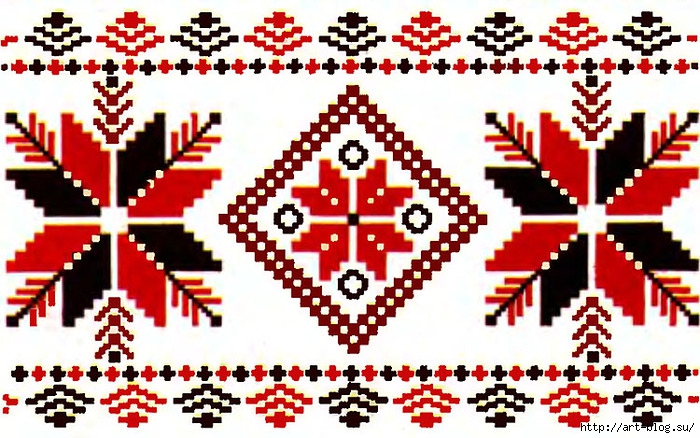 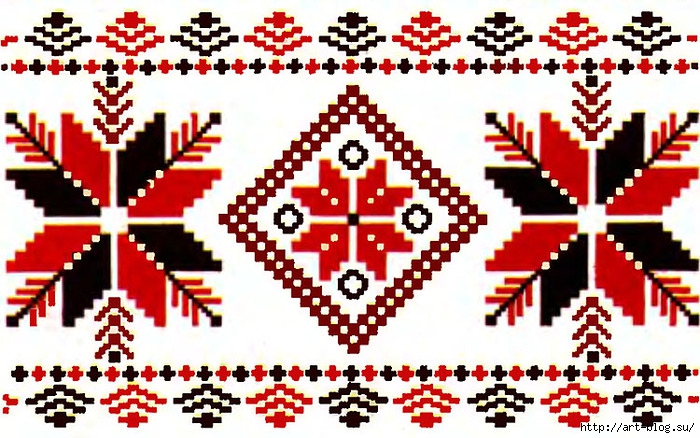 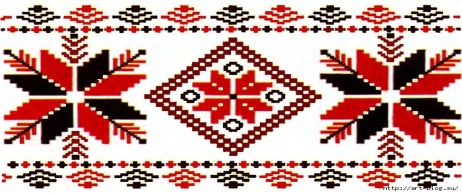 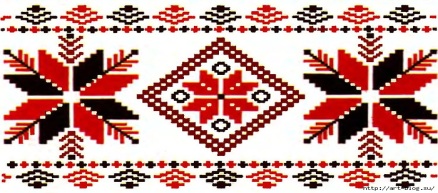 «Естетична насолода»
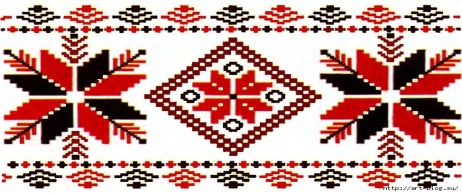 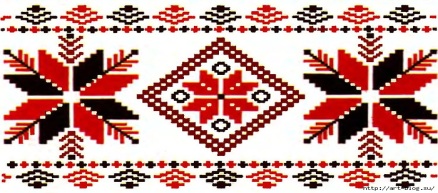 І
 етап
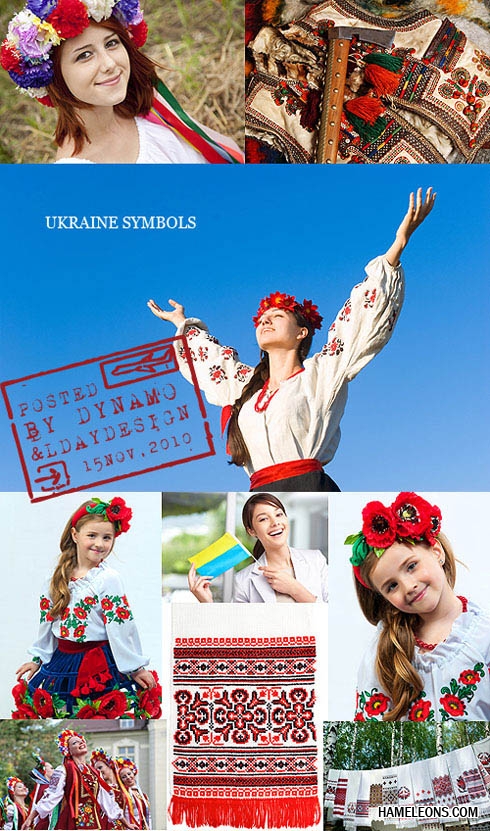 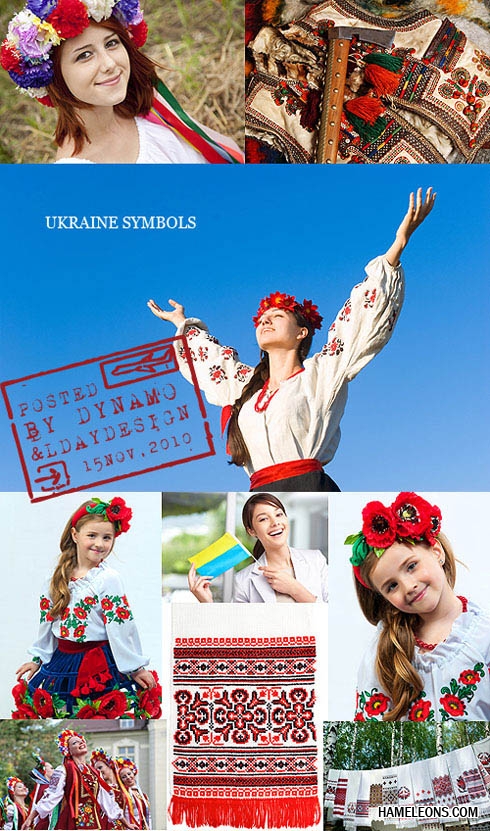 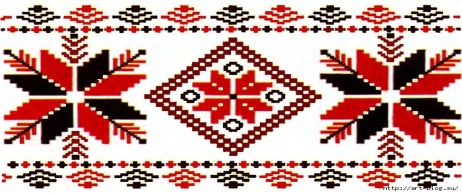 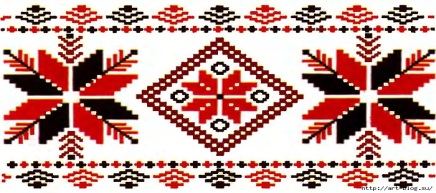 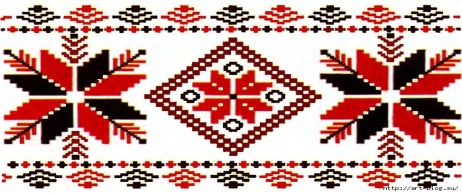 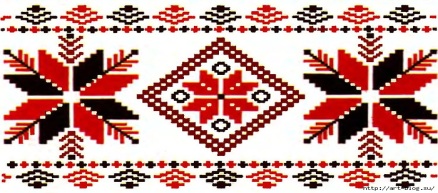 «Відгадай        прислів’я»
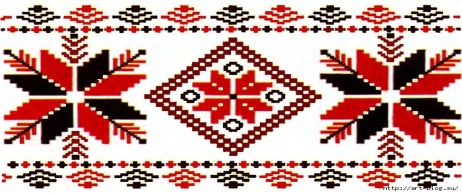 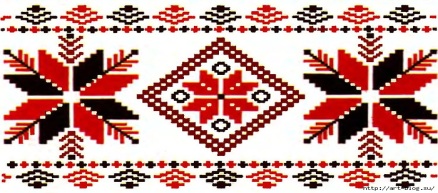 ІІ
 етап
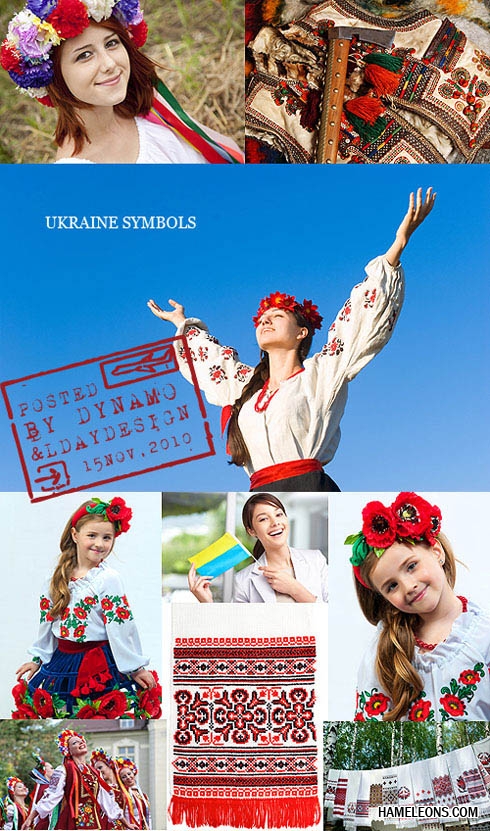 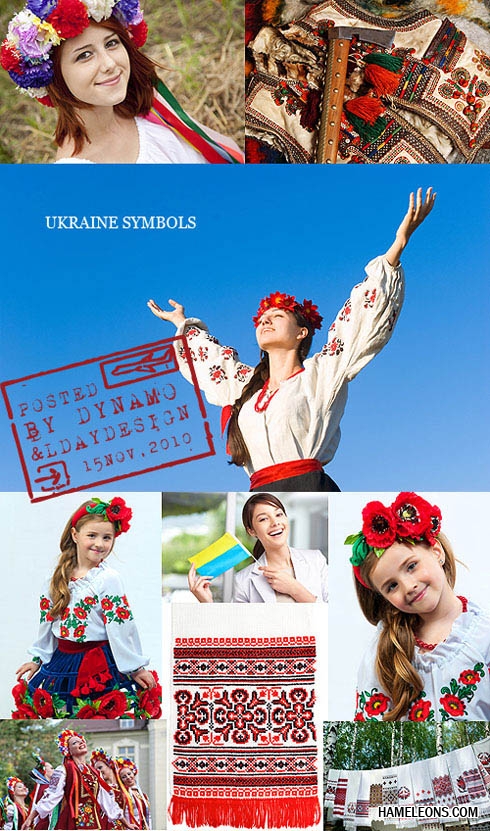 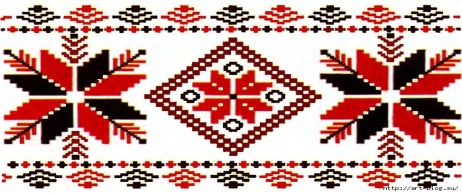 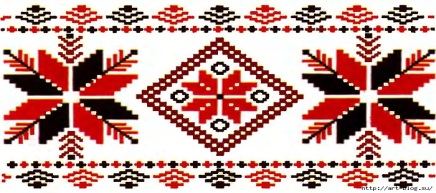 Театралізуйте прислів'я
1. Слово не горобець: вилетить - не впіймаєш.
2. Думай двічі, говори раз.
3. Краще спіткнутися ногою, ніж словом.
4. Чутка без крил, а літає.
5. Перо завжди сміливіше мови.
6. Гострий язик обдарування, а довгий - покарання.
7. Що написано пером, не вирубаєш сокирою.
8. Спершу подумай, а там і нам скажи.
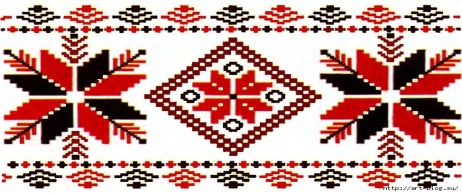 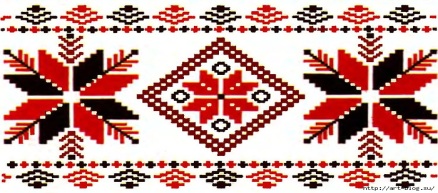 «Літери – в рядок»
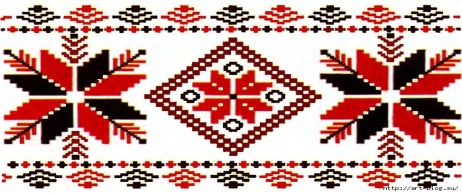 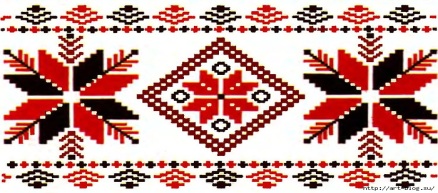 ІІІ
 етап
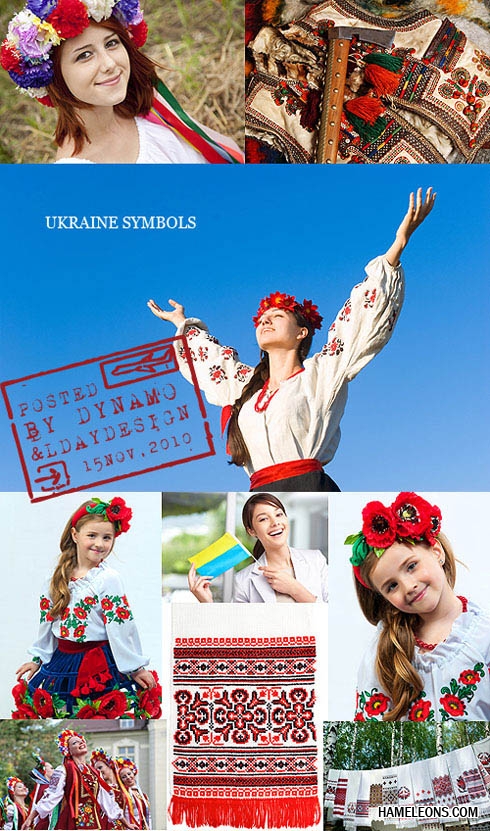 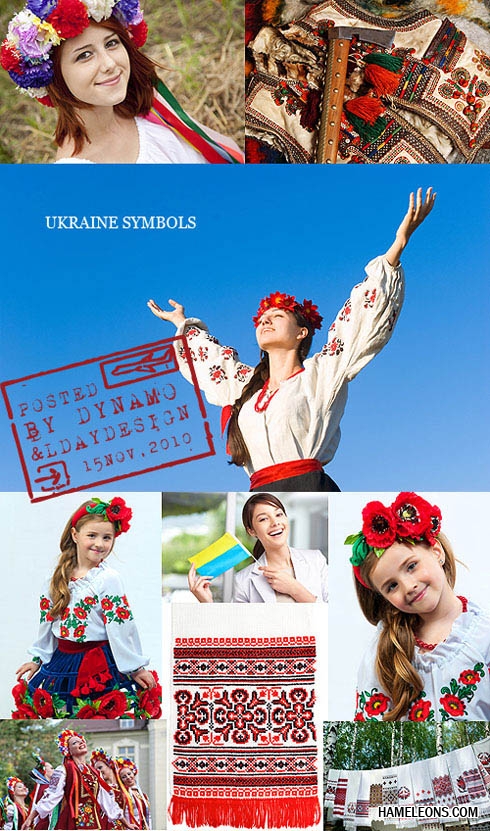 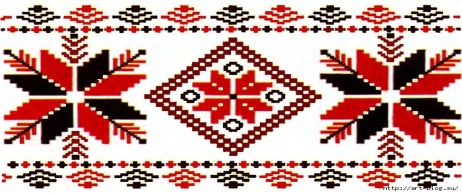 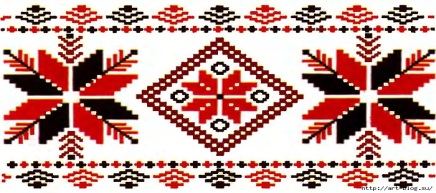 диванвалізасаквояжкошиккартинакартонка песика
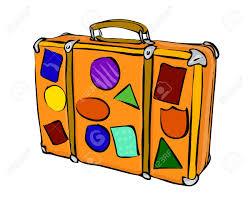 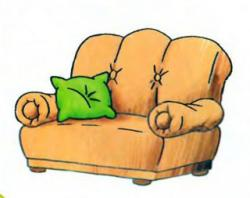 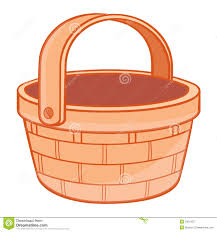 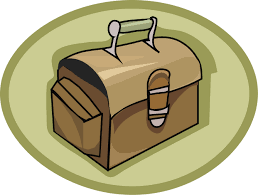 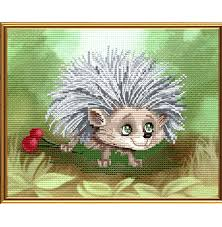 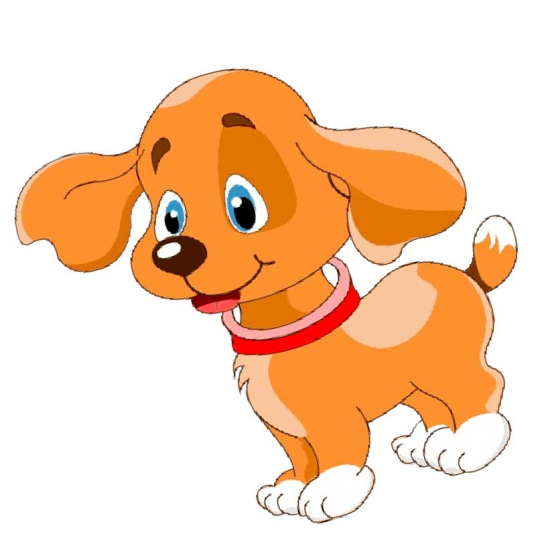 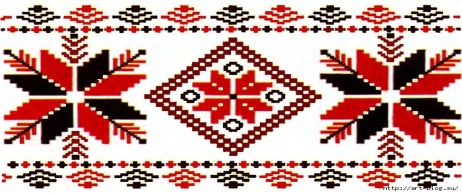 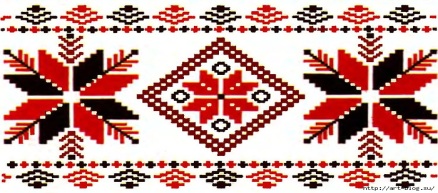 «Народ скаже, як зав’яже»
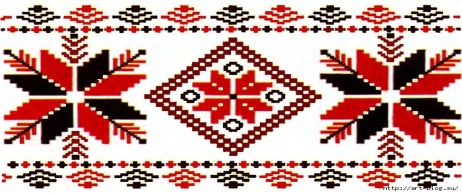 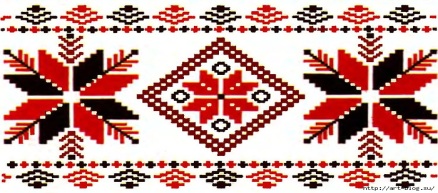 ІV
 етап
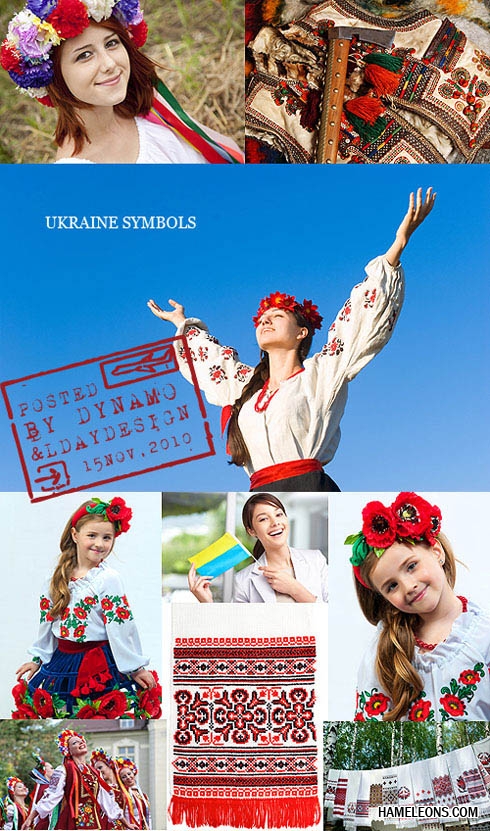 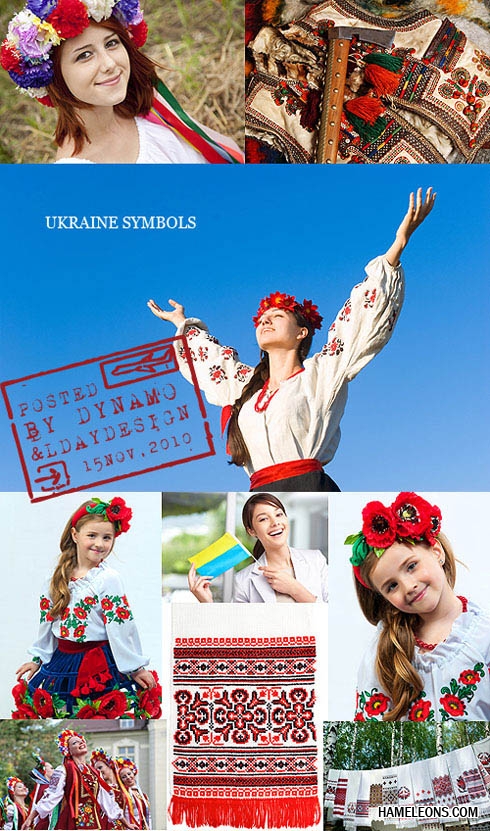 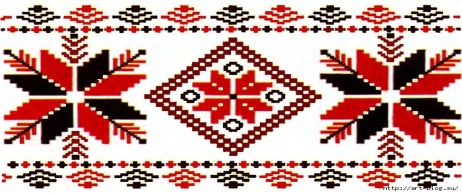 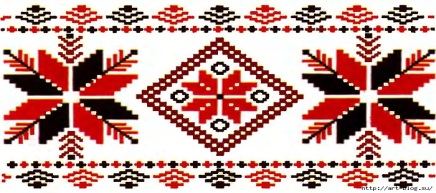 1. Хто своєї мови цурається, той ... 2. Язик без кісток, а ... 3. В гостях добр, а… 4. Доброму слохачеві ... 5. Де народився …
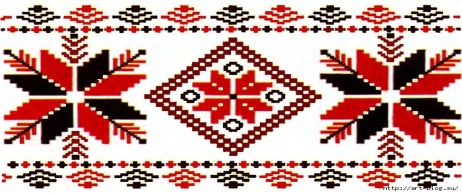 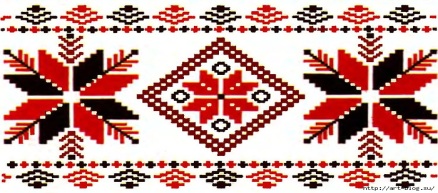 «Спробуй повтори»
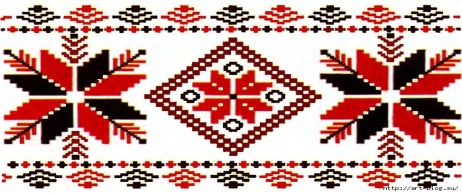 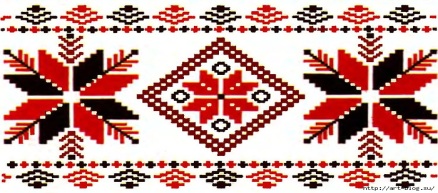 V
 етап
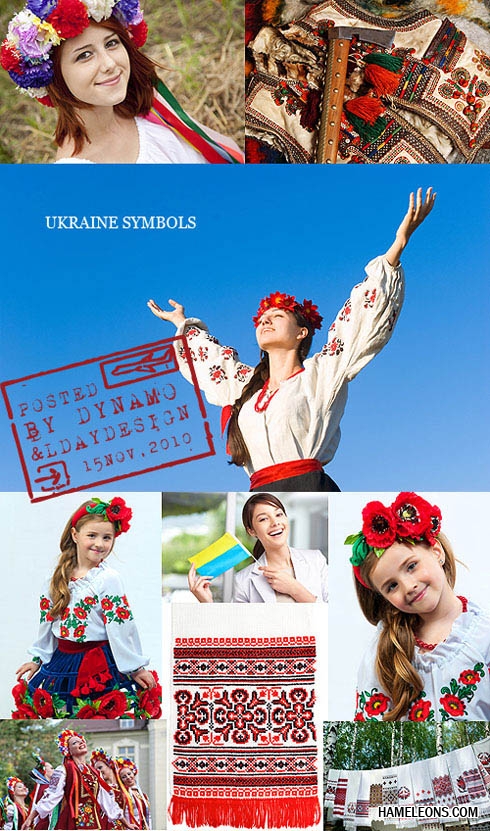 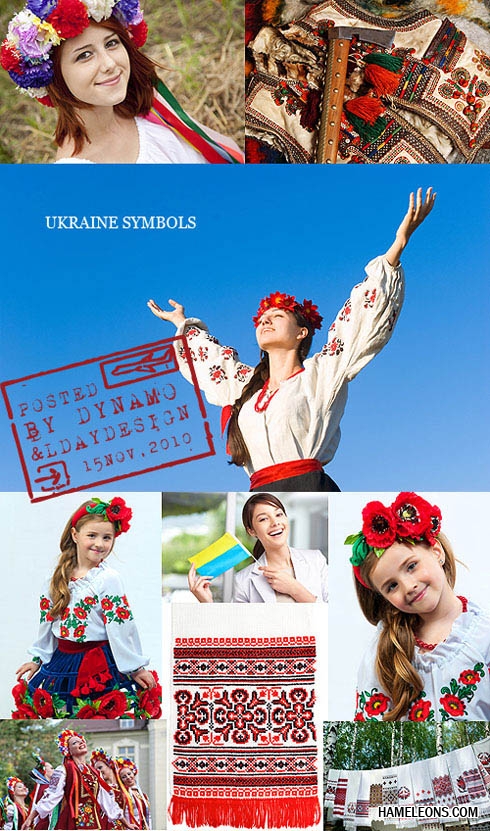 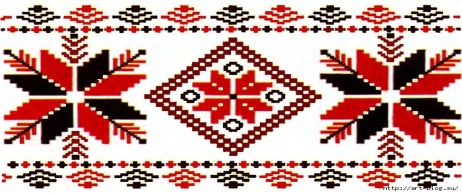 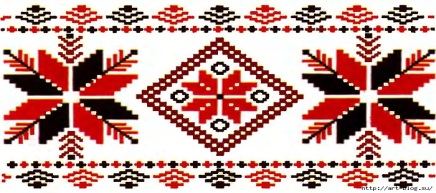 Коваль кулю кував, кував і перековував.
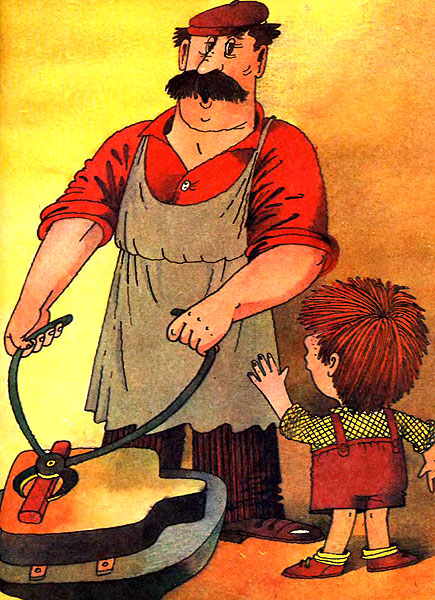 На полиці в коробиціпівкороваю і паляниця.
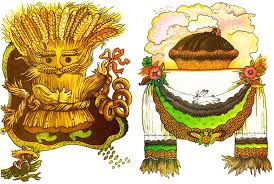 Ой був собі коточок,Украв собі клубочокТа й сховався в куточок.
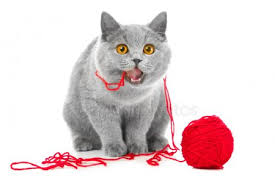 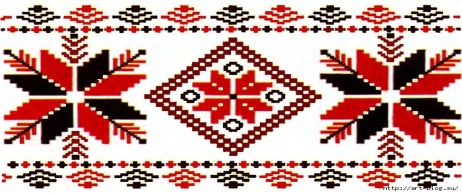 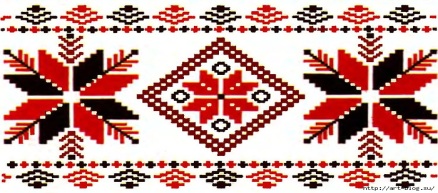 «Читаємо - показуємо»
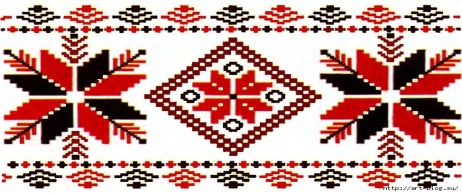 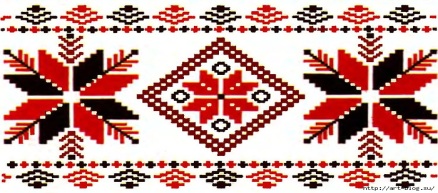 VІ
 етап
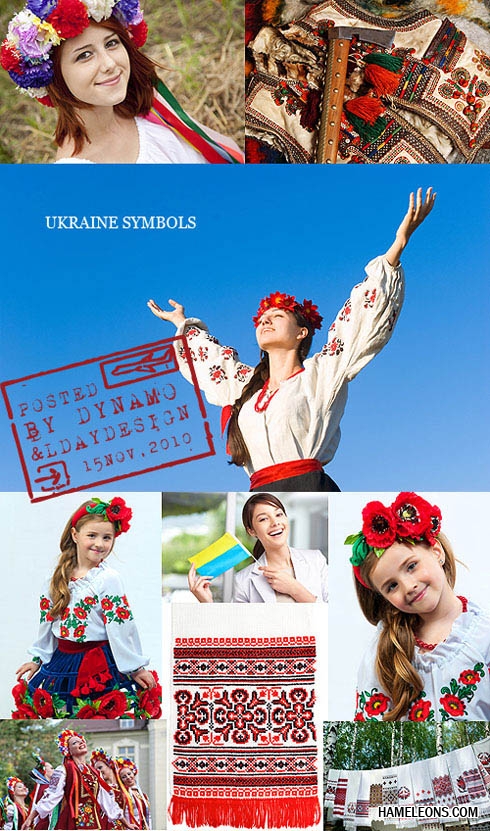 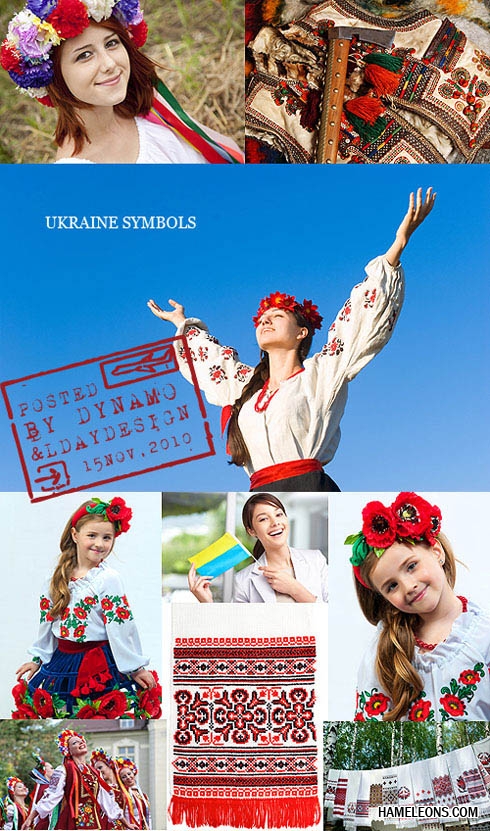 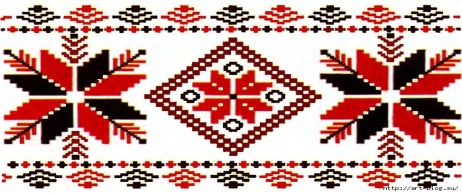 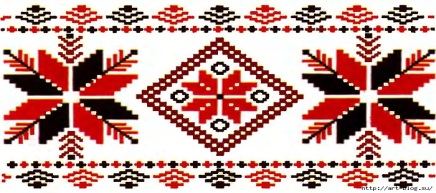 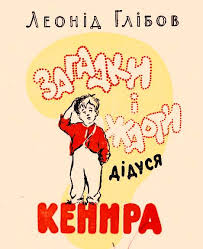 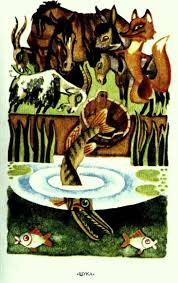 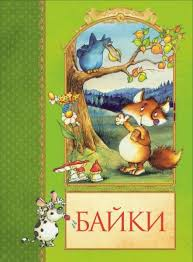 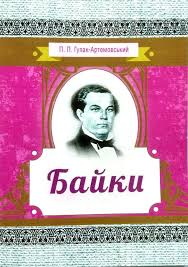 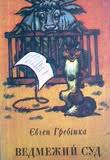 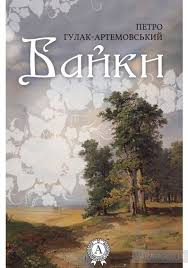 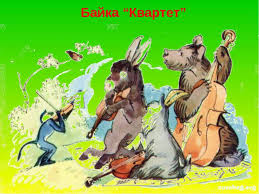 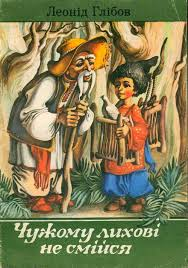 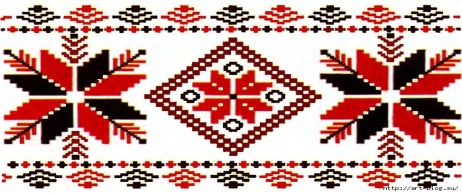 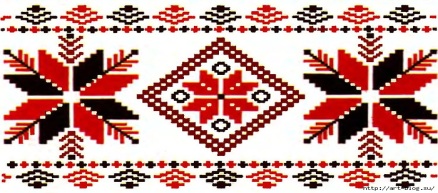 «Розгадай»
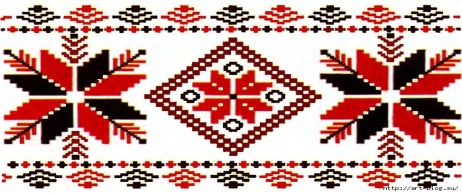 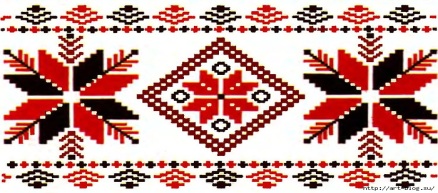 VІІ
 етап
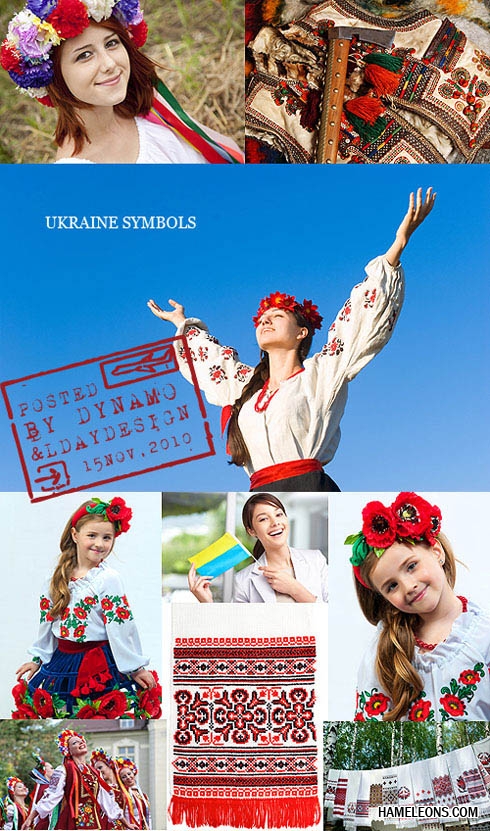 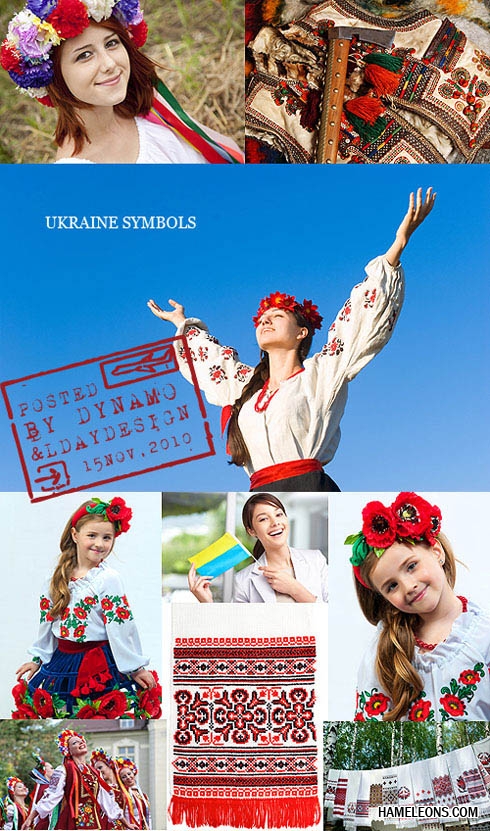 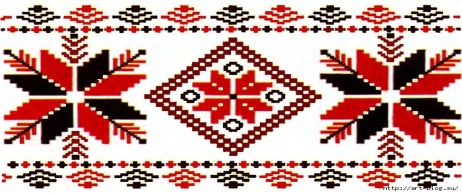 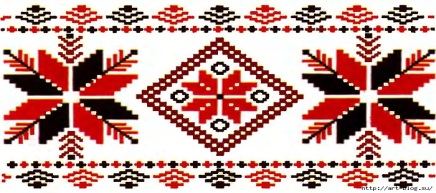 Слова латинського походження
адвокат 
аудиторія
декан
колега
революція
республіка
Антон              Валентин
Валерій           Віктор
Костянтин      Максим
Марина           Наталія
Павло              Роман
           Сергій
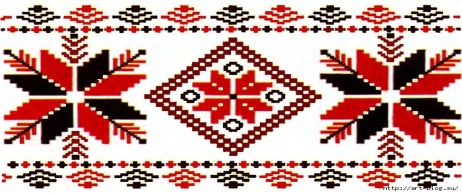 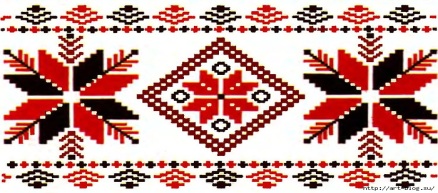 Молодці!
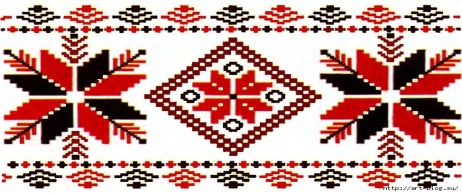 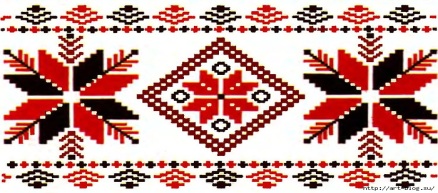 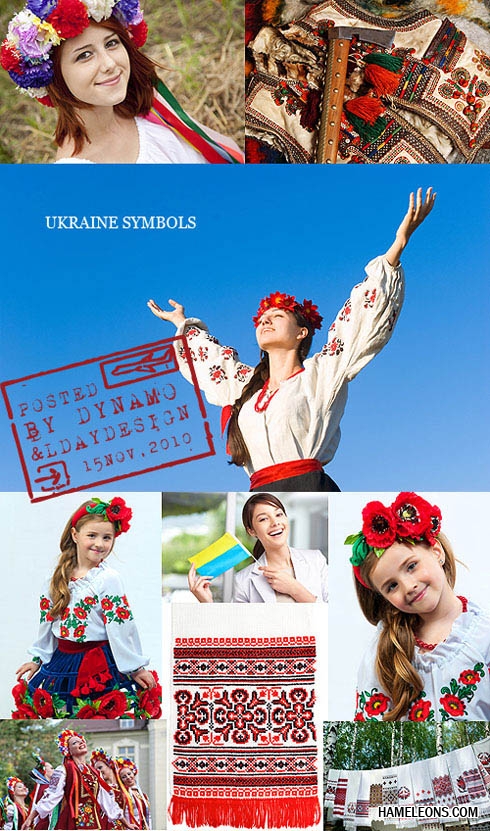 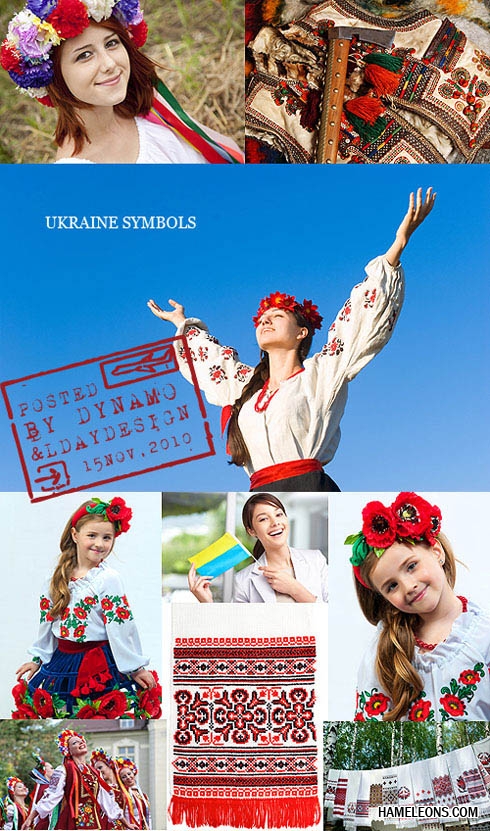 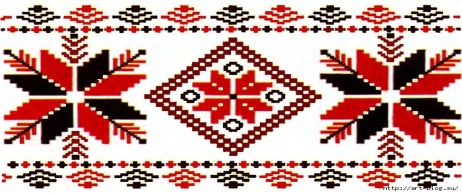 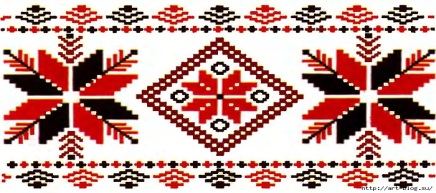